Spotrebiteľská zmluva
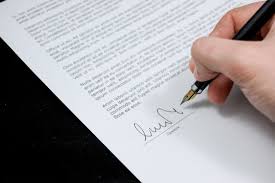 Ing. Michaela Klieštiková
Spotrebiteľská zmluva
Spotrebiteľskou zmluvou je každá zmluva bez ohľadu na právnu formu, ktorú uzatvára dodávateľ so spotrebiteľom.
 Ustanovenia o spotrebiteľských zmluvách, ako aj všetky iné ustanovenia upravujúce právne vzťahy, ktorých účastníkom je spotrebiteľ, použijú sa vždy, ak je to na prospech zmluvnej strany, ktorá je spotrebiteľom. Odlišné zmluvné dojednania alebo dohody, ktorých obsahom alebo účelom je obchádzanie tohto ustanovenia, sú neplatné. Na všetky právne vzťahy, ktorých účastníkom je spotrebiteľ, sa vždy prednostne použijú ustanovenia Občianskeho zákonníka, aj keď by sa inak mali použiť normy obchodného práva.
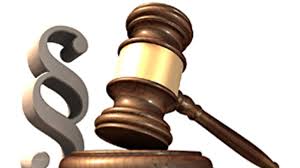 Spotrebiteľská zmluva
Spotrebiteľská zmluva je teda každá zmluva, bez ohľadu na svoju formu, ak ju uzatvára spotrebiteľ a dodávateľ.
 Spotrebiteľská zmluva tak vzniká v mnohých každodenných situáciách, a to nielen pri nákupe v obchode alebo cez internet, ale aj keď idete na kávu či do posilňovne, alebo využívate rôzne ďalšie služby.
Každá zmluva musí mať najmenej dve zmluvné strany. V prípade spotrebiteľských zmlúv sú zmluvnými stranami spotrebitelia a dodávatelia.
Kto je spotrebiteľ?
Spotrebiteľom stávame vtedy, keď pri uzatváraní a plnení spotrebiteľskej zmluvy nekonáme ako podnikatelia alebo zamestnanci.
Kto je dodávateľ?
Dodávateľa možno charakterizovať ako osobu, ktorá pri uzatváraní a plnení spotrebiteľskej zmluvy koná v rámci svojho podnikania. Definíciu si ľahko zapamätáte, je opačná ako v prípade spotrebiteľa.
Forma zmluvy
Spotrebiteľská zmluva nemá zákonom predpísanú formu, zákon povoľuje písomnú, ústnu formu, ale aj formu, keď sa zmluva uzavrie určitým úkonom ( napríklad požičaním peňazí), môže to byť zmluva o pôžičke, kúpna zmluva. 
V prípade, ak spotrebiteľská zmluva spadá pod konkrétny typ zmluvy a zákon pre tento typ zmluvy vyžaduje písomnú formu, však táto forma musí byť dodržaná, inak je zmluva neplatná. 
Spotrebiteľské zmluvy nesmú obsahovať ustanovenia (neprijateľné podmienky), ktoré spôsobujú značnú nerovnováhu v právach a povinnostiach zmluvných strán v neprospech spotrebiteľa.
Posúdenie platnosti spotrebiteľskej zmluvy z pohľadu formy závisí od jej predmetu a od toho, či ide napríklad o kúpnu zmluvu, alebo zmluvu o pôžičke, možno určiť, aké formálne a obsahové náležitosti musí spĺňať. Zmluva o prevode nehnuteľnosti musí mať zo zákona písomnú podobu, ak zmluva takúto formu mať nebude, tak je táto zmluva pre nedostatok formy neplatná.
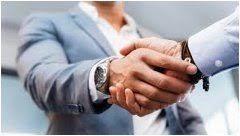 Príklady spotrebiteľských zmlúv
kúpne zmluvy
lízingové zmluvy
úverové zmluvy
zmluvy o službách (napr. telekomunikačné služby, pripojenie k sieti Internet, dodávky energií)
zmluvy o preprave osôb a vecí
poistné zmluvy
zmluvy o zájazdoch
zmluvy o vypožičaní (napr. vypožičanie automobilu)
Právne normy
Občiansky zákonník (všeobecná úprava spotrebiteľských zmlúv), 
zákon o spotrebiteľských úveroch a o iných úveroch a pôžičkách pre spotrebiteľov, 
zákon o ochrane spotrebiteľa
Úloha
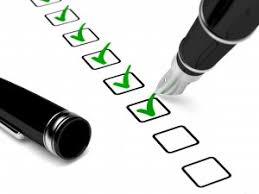 Vyhľadajte informácie o tom, v akých prípadoch musí byť forma uzatvorenia písomnej zmluvy písomná......